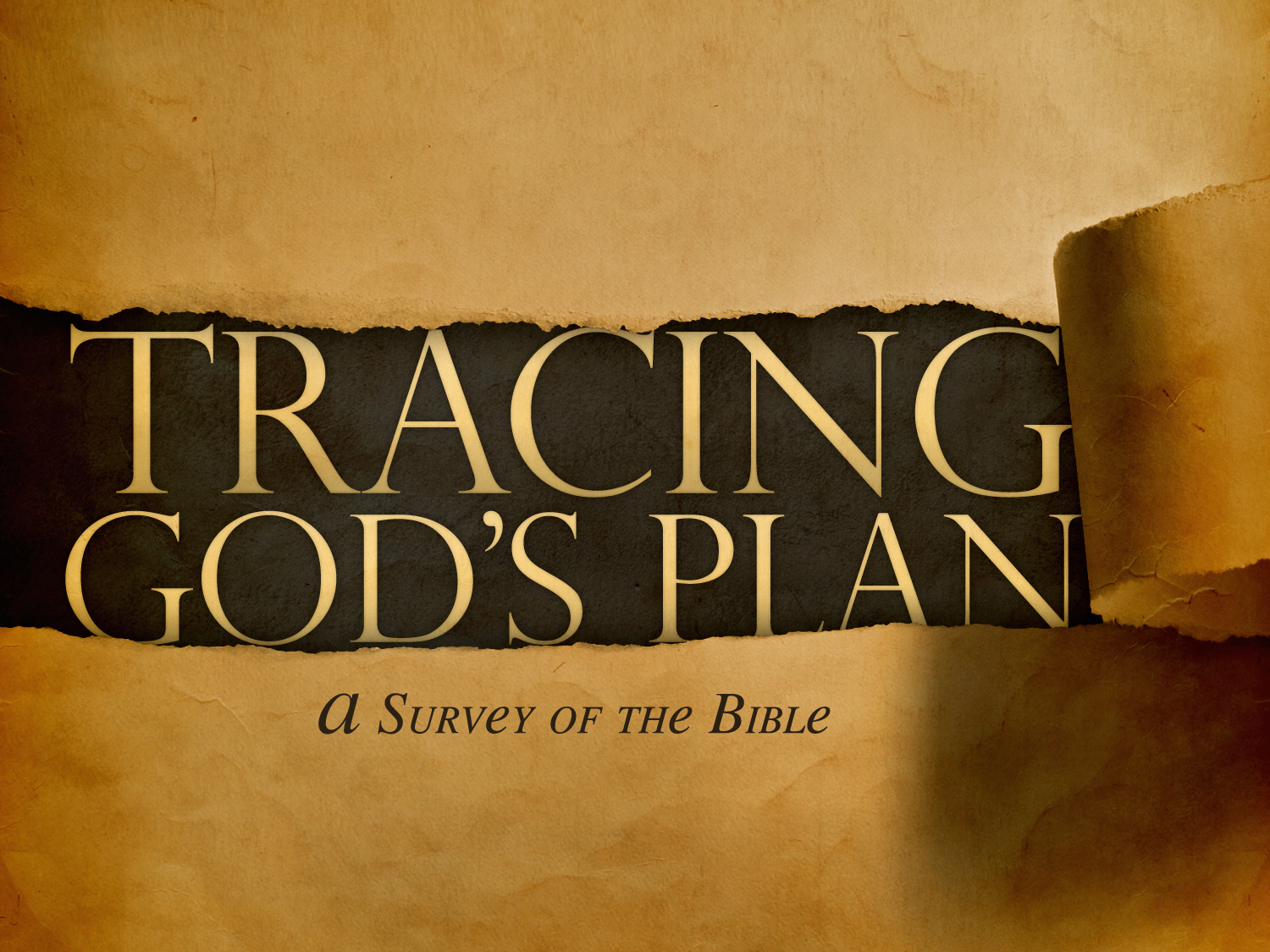 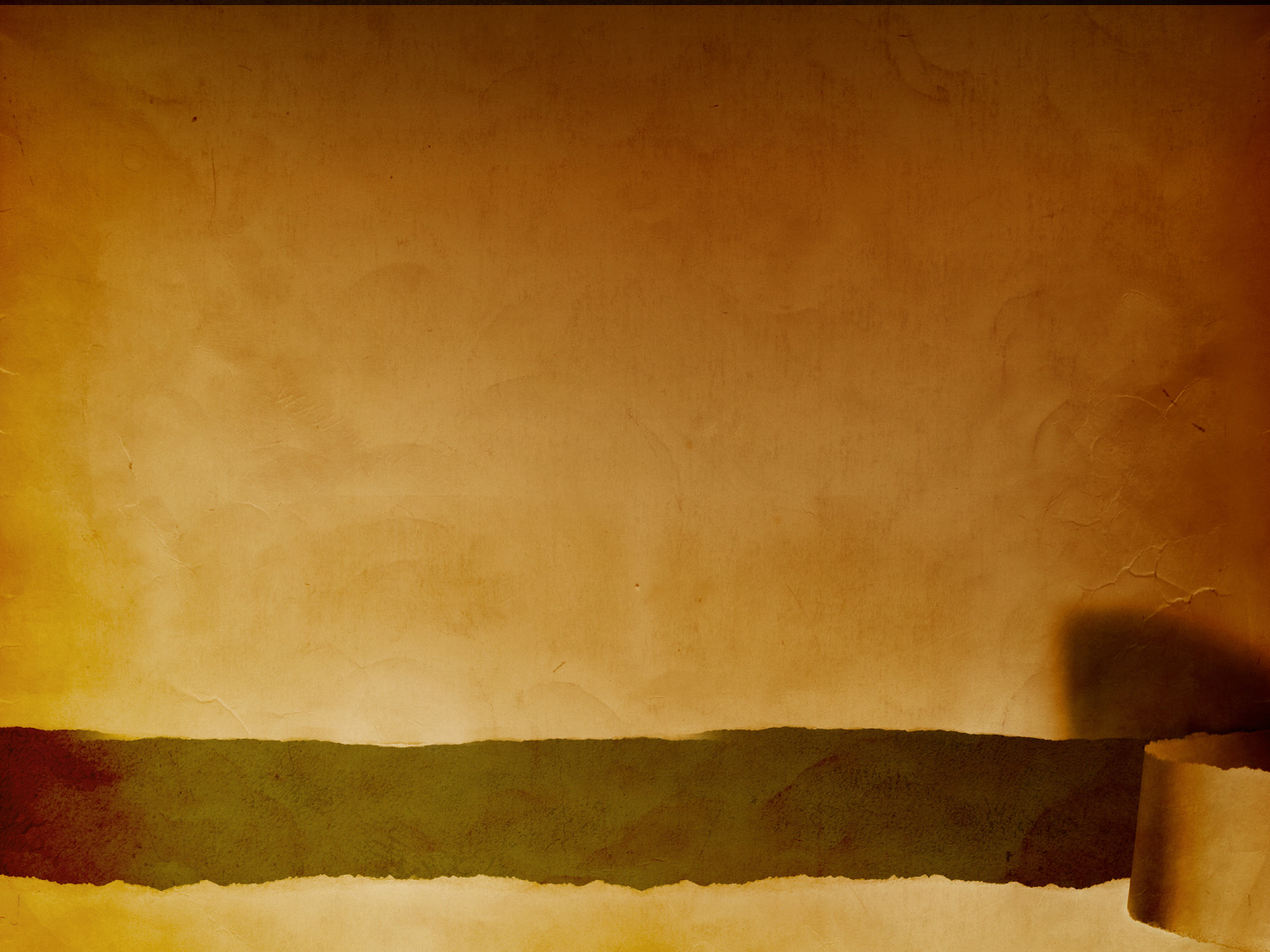 Tracing God’s People Through Seth
Cain’s descendants – doomed to destruction
Seth’s descendants call on the Lord
Cain’s and Seth’s descendants intermarry
The world is filled with wickedness and violence
Descendants of Adam
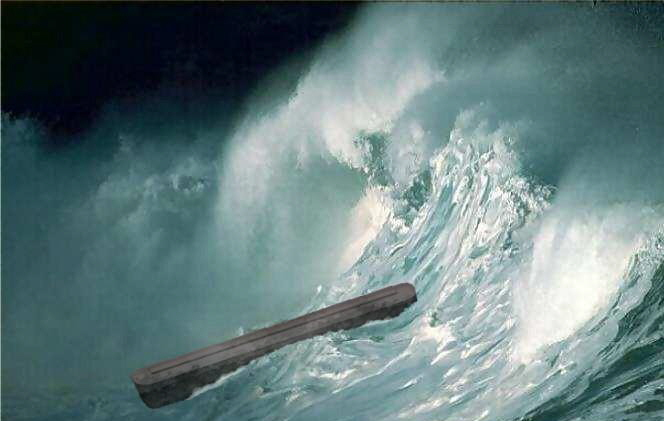 Source – “All the fountains of the great deep were opened up and the windows of heaver were opened.” (7:11-12)
Extent- "And the water prevailed exceedingly upon the earth; and all the high mountains that were under the whole heaven were covered...” -7:19
 Length - The waters “prevailed” over the earth 150 days (7:24).  They increased and decreased another 74 days (7:11-8:5)
 Total time in the ark - 371 days.
 Size of the Ark -  By modern estimates it was about 450 feet long, 75 feet wide and 45 feet high.  With three levels it would contain approximately 95,700 square feet of space (equivalent to more than the area of 20 standard college basketball courts.
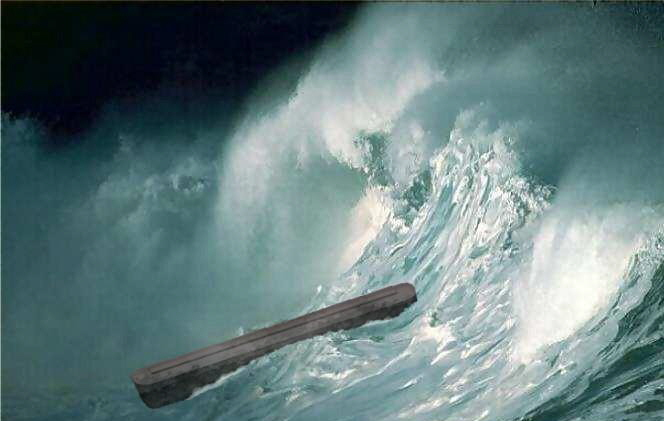